State Incentive Grant (SPF SIG)City of the RedlandsPlanning Session
December 3, 2012
M.J. Paschall, PhD – PRC
Rick McGaffigan, MSW - PRC
1
Introductions
2
[Speaker Notes: Go around room, Name, agency,]
Why are we here today?
To frame the components of an action plan to reduce alcohol-related problems
Employ logic models to guide selection of evidence-based practices
Identify specific problem areas to focus on
Use DoView software to capture the key elements such as ….
 Enforcement
Visibilty
Policy
3
Overview of the Day
Strategic Prevention Framework
What works ….
Logic Models
Key elements of comprehensive strategy
Strategic planning process using DoView
Next Steps
Schedule 2nd planning meeting
4
What does SAMHSA want?
To develop prevention infrastructure to support evidence-based interventions to….
Reduce excessive drinking among 12 to 25 year olds 
Achieve that reduction at a community level
Demonstrate that achievement via formal evaluation
5
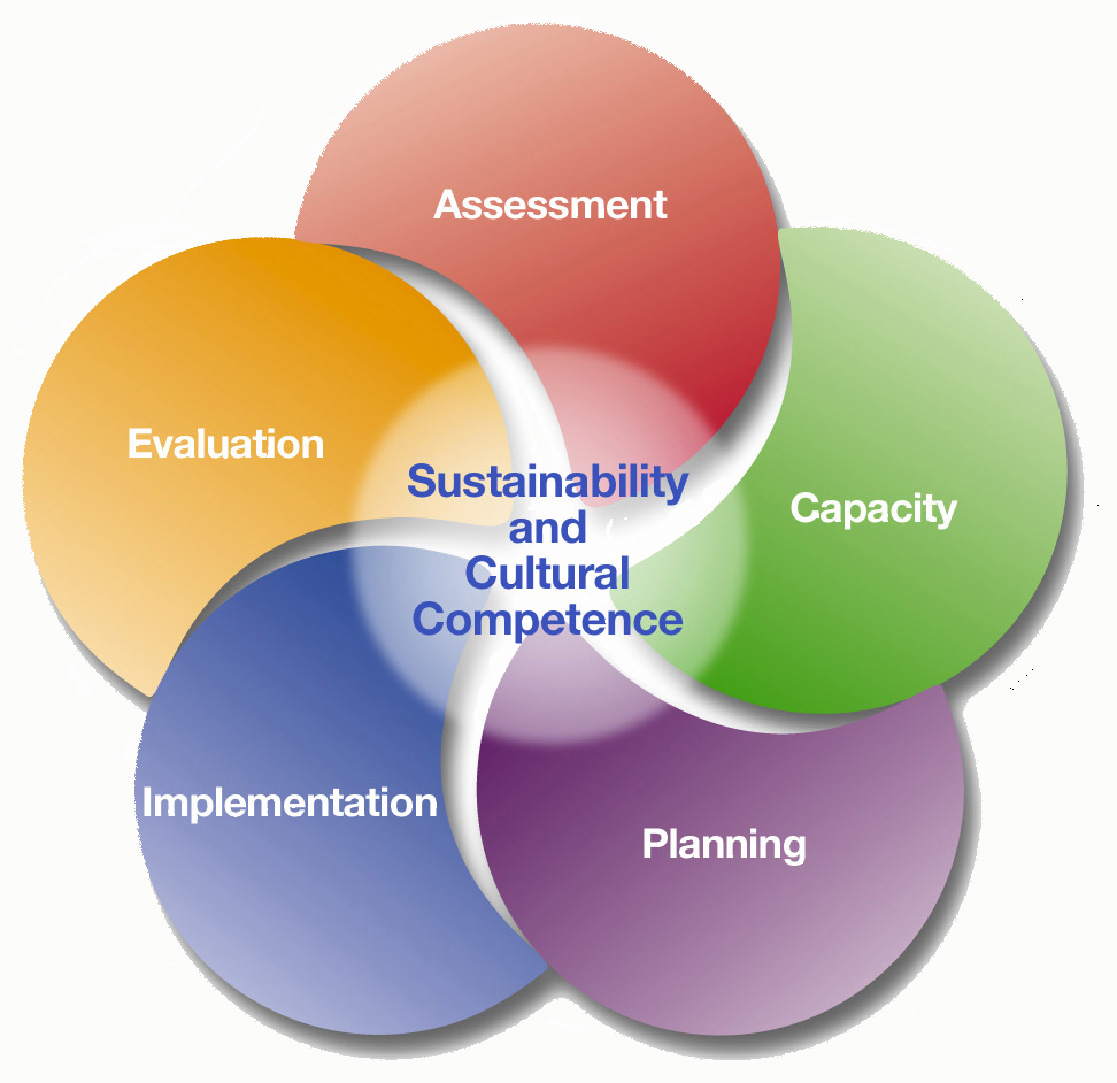 6
Streamlining the SPF Process
Assessment
Capacity building
Planning
Implementation
Evaluation
7
What Works
Effective intervention practices and programs
+
Effective implementation practices
= Good outcomes
No other combination of factors reliably produces desired outcomes
Fixsen, D. L., Naoom, S. F., Blase, K., Friedman, R. M., & Wallace, F., 2005
8
Stages
PRACTICE
RESEARCH
IMPLEMENTATION
Drivers
Effective Use of EBP
GAP
Fixsen, D. L., Naoom, S. F., Blase, K., Friedman, R. M., & Wallace, F., 2005
9
…so what’s our “driver?”
Logic Models
10
Logic Models
A tool to describe a theory of change underlying an intervention, policy, or program, i.e., how it’s supposed to work
Lays out a chain of events that leads from interventions to results
Clarifies knowledge of what works and why
Different types of logic models (e.g., theory of change vs. program logic)
11
Underage Drinking: Basic Research
Evidence: Population Prevention Effects
Strong
Moderate
Low (target group only)
None (no target or population)
Visible Enforcement
Retail Availability of Alcohol to Youth
Alcohol-Related Problems
(Traffic crashes, Injuries,
School performance. Unsafe sex, Violence, etc.)
Price
Social Availability of Alcohol to Youth
Underage Drinking Laws
Underage Drinking
Drinking Beliefs
Community Norms About Youth
 Drinking
Family, School, and Peer Influence
Drinking Context
Alcohol Promotion (Advertising,  Point of Sale Promotion , Sponsorship of Community Events)
12
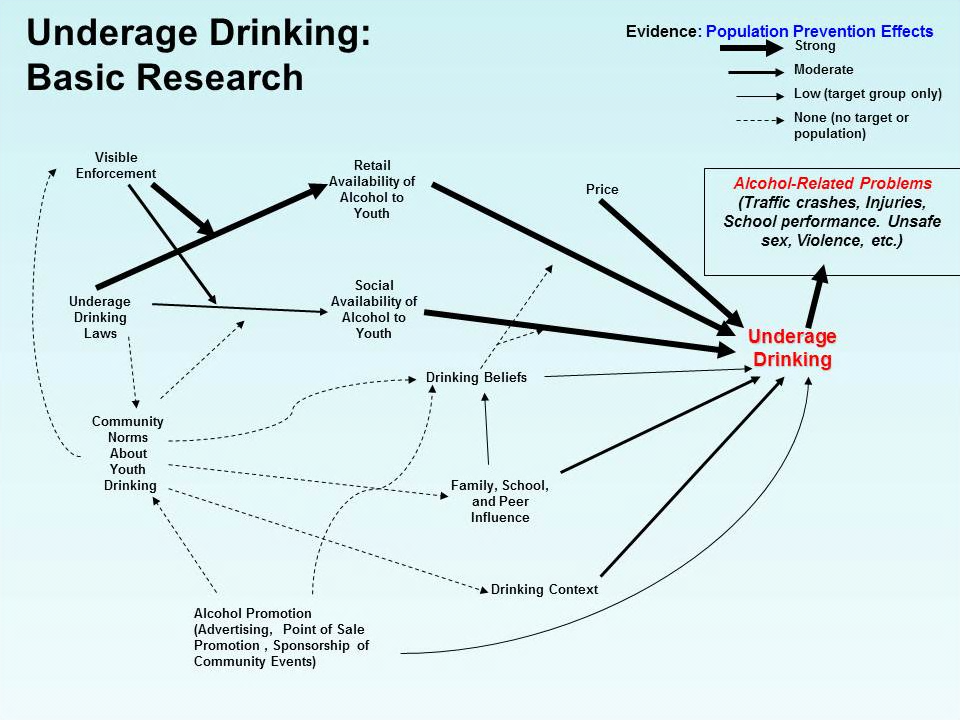 Reward &Reminder
Retail Serving Practices
DecoyOperations
Nuisance Party Patrols
DUI Enforcement
Social HostLiability
13
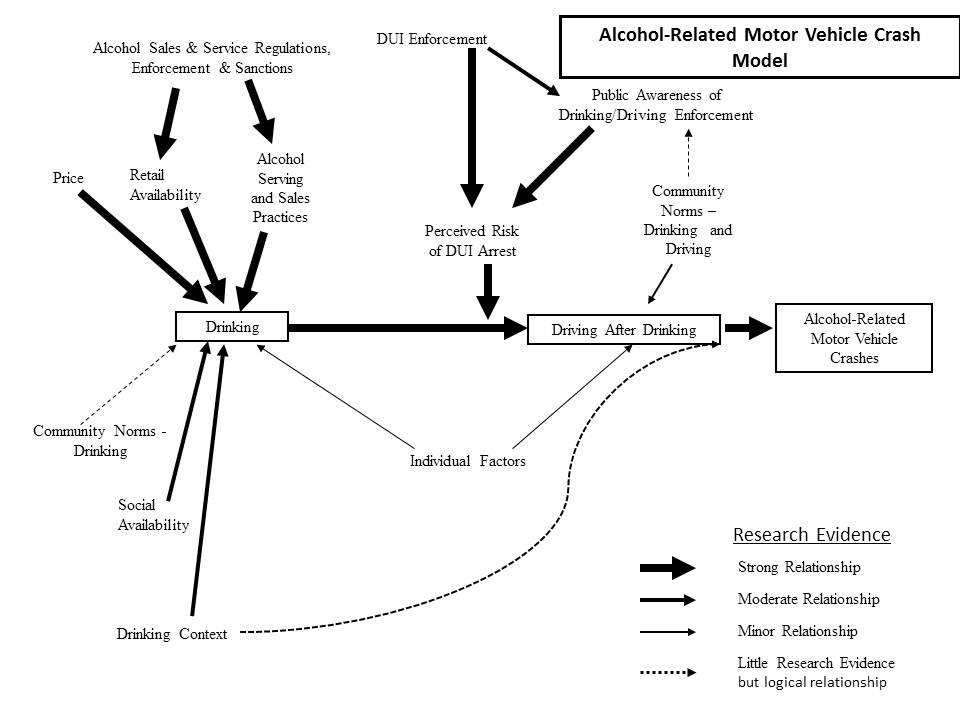 14
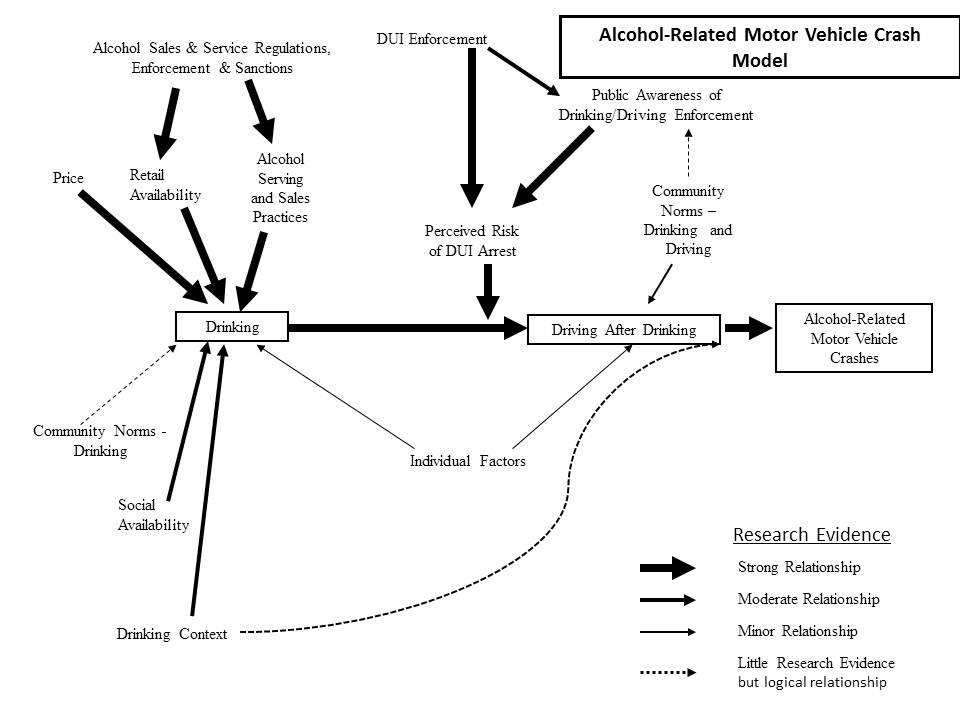 DUI Enforcement
Retail Serving Practices
Nuisance Party Patrols
Social HostLiability
15
How will we use these models?
To Develop a comprehensive Action Plan ….
16
Key Elements of the Approach
Prescriptive about what to do
Local expertise on how to do it
Highly focused on objectives rather than process
Move quickly through assessment and planning, and get into action
Focus on measurable community-level outcomes
17
So how do we move from concepts to action?
Very simple, interactive software designed for group strategizing
Focus is on the specific steps that will achieve a change in each main prevention target (e.g., “retail availability”)
18
Sample Page fromInteractive Logic Model
Alcohol-Related Problems
(injury, school performance, unsafe sex)
Alcohol-Related Harm
Underage Drinking
30-day use; “binge” drinking
Drinking Beliefs
Price
Family, School, and Peer Influence
Retail Availability of Alcohol to Youth
Alcohol Promotion
Social Availability of Alcohol to Youth
Drinking Context
Normative Beliefs
Average retail price of beer
Perceptions of Norms
Youth Buyer Survey
Point of Purchase Ads; General Advertising
Sources of Alcohol
Drinking Settings & Situations
19
For software: www.doview.com
Sample Page from Interactive Logic Model (a level down from prior page)
Retail Availability of Alcohol to Youth
Social Availability of Alcohol to Youth
Adult Perceptions of Norms
Retail Training & Rewards
Visible Enforcement
Underage Drinking Laws
Community Norms
about Youth Drinking
Number of Compliance Checks, Shoulder Taps, Party Patrols
Compliance Checks, Citations, License Loss
Local Alcohol Policy
Party Patrol, Shoulder Taps, Keg Registration
Perceived Risk for Providing Alcohol to Underage
Media Advocacy
20
For software: www.doview.com
Social Availability of Alcohol
Youth Access to Home Alcohol Supply
Youth reports of alcohol availability in home
Alcohol Availability at Special Events
Parties/social events in which alcohol is available
Youth reports of number of social events in which alcohol is available
Parental drinking and provision of alcohol to other children
Youth reports of provisions of alcohol by adults, not their parents
Visible Police enforcement of social availability of alcohol to youth, e.g. party patrols
Explore Cloverdale Social Host Ordinance
Cloverdale Teen Party Ordinance
Provide information to adults about legal risks for providing alcohol to underage youth
Number of  public information pamphlets and PSAs concerning legal risks
Monthly counts of news stories about legal risks
Monthly police enforcement actions to reduce social availability to youth.
Project SUCCESS Program
Every 15 Minutes Program
DARE Program
Boys & Girls Clubs Smart Moves Program & Parenting Class
Extreme Responders, Intro Law Enf. Classes
Citations, warnings, or arrests for providing alcohol to underage persons.
21
Framing a Comprehensive Strategy
Access issues (before)
Retail
Social
Drinking setting (context of use)
Party 
Bars / restaurants
Enforcement (highly visible)
DUI enforcement
Party patrols
Local policies (alcohol control measures)
22
General Template for Assessment
Does an effective law exist?
Is the law enforced?
Can compliance be made easier?
Tips
Infrastructure
Is Enforcement highly visible?
To target audience
To general public
23
Action Plan Considerations
Targeting times:
Targeting places:  
Focus of intervention:
Data needed to mobilize support:
Using logic models for EBP:
Tied to continuous monitoring and improvement:
Suggested Guide to DoView
Identify specific problem area
Select key component (e.g. retail access)
Work through key elements of component
Policy
Enforcement
Visibility
Supporting actions (e.g. RBS training)
Consider general assessment guidelines
25
“You've got to be careful if you don't know where you're going because you might not get there”
Yogi Berra
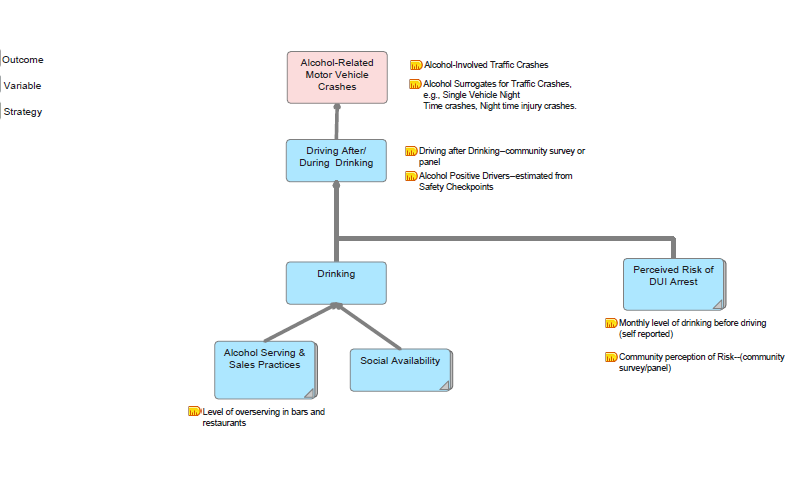 27
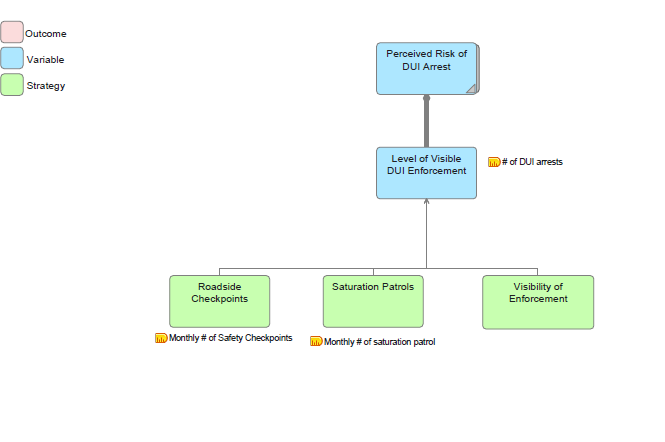 28
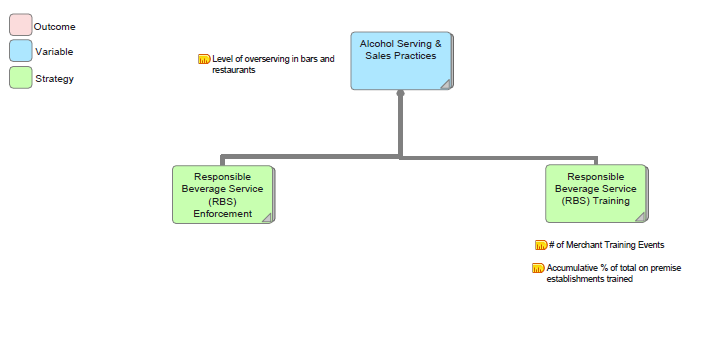 29
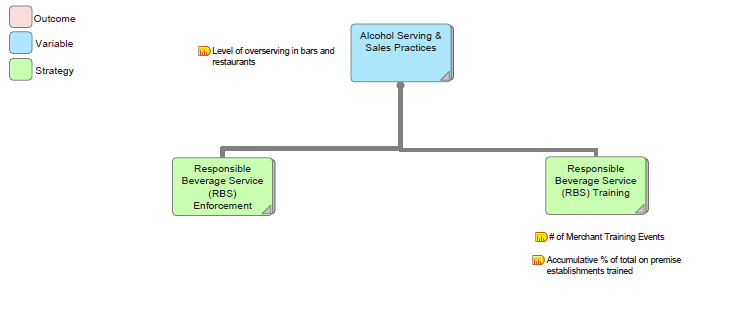 30
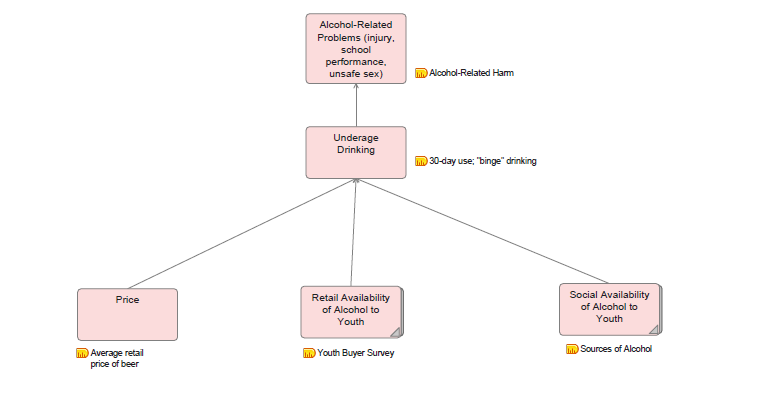 31
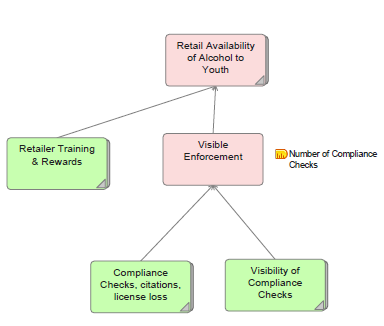 32
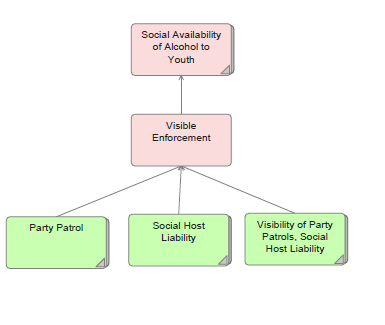 33
Quick break while we switch over to DoView
34
Next Steps…
35
Evaluation
How will we know that it worked?
36
Pre-condition             Intervention           “Post-condition”
“Black Box”
Sources
Minutes from planning meetings (already gathering)
Reports from counties and municipalities
Qualitative interviews with key personnel and planners
Thank You!
40